PROFESI DI BIDANG
TEKNOLOGI INFORMASI
APA YANG ANDA KETAHUI?
PEKERJAAN?
PROFESI ?
PROFESIONAL?
PROFESIONALISME?
ETIKA PROFESI?
KODE ETIK?
BEBERAPA TERMINOLOGI
PEKERJAAN
	– Kodrat manusia untuk bertahan hidup di dunia
	– Suatu aktivitas manusia untuk memenuhi kebutuhan
	   hidupnya.
PROFESI
	– Bagian dari pekerjaan, tetapi tidak semua pekerjaan
	   adalah profesi
	– Adalah pekerjaan yang mengharuskan pelakunya
	  memiliki pengetahuan yang diperoleh dari pendidikan
	  formal dan ketrampilan tertentu yang diperoleh
	  melalui praktek dan pengalaman kerja pada orang
	  yang terlebih dahulu menguasai ketrampilan tersebut
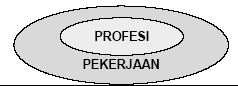 BEBERAPA TERMINOLOGI
PROFESIONAL:
	– Menguasai ilmu secara mendalam dalam bidangnya
	– Mampu mengkonversikan ilmunya menjadi ketrampilan
	– Selalu menjunjung tinggi etika dan integritas profesi
	– Memiliki sikap: komitmen tinggi, jujur, tanggungjawab,  
      berpikir sistematis, menguasai materi
PROFESIONALISME
	– Nilai-nilai profesional harus menjadi bagian dan telah
	  menjiwai seseorang yang sedang mengemban
      sebuah profesi
BEBERAPA TERMINOLOGI
PROFESIONALISME (lanjutan)
	– Usaha-usaha untuk meningkatkan kemampuan profesional 
      di bidang teknologi komputer & informasi adalah:
	  1. Sertifikasi
      2. Akreditasi
      3. Forum Komunikasi
ETIKA PROFESI
	– Penggunaan bakuan dari evaluasi moral terhadap masalah 
      penting dalam kehidupan profesional.
DILEMA ETIKA PROFESI
Issue pokok yang menjadi sumber dilema etika hubungan klien – profesional
	1. Prinsip dasar
	2. Egoisme
	3. Kerahasiaan
	a. Pragmatisme
	b. Hak Azasi
	4. Otonomi Klien
KodeEtik
	• Tata aturan berdasarkan aspek etika dan moral yang disepakati  bersama oleh anggota suatu asosiasi profesi  untuk dijadikan pedoman dalam bertindak secara profesional
KODE ETIK & PROFESIONALISME
Tujuan penyusunan kode etik & perilaku profesional :
	• Memberi pedoman bagi anggota asosiasi dalam aspek aspek
	  etika dan moral, terutama yang berada di luar jangkauan   
      hukum, undang-undang dan peraturan peraturan yang berlaku
	• Memberi perlindungan bagi kelompok masyarakat terhadap 
      berbagai macam perilaku yang merugikan, sebagai akibat 
      adanya kegiatan di bidang profesi yang bersangkutan
Usaha untuk meningkatkan kode etik :
	• Menyebarkan dokumen kode etik kepada orang yang 
      menyandang profesi yang bersangkutan
	• Melakukan promosi etika profesional
	• Memberikan sanksi disipliner yang melanggar kode etik
BIDANG KEAHLIAN KOMPUTER
Computer Engineers (Membuat dan Mengembangkan Perangkat Keras / Hardware)
Computer Scientists (Membuat dan Mengembangkan Rancangan Pengembangan Software) 
Information Systems (Menganalisa kebutuhan informasi dan proses bisnis dan menentukan rancangan desain sistem yang sesuai dengan tujuan organisasi)
Software Engineers (Membuat dan mengembangkan perangkat lunak/software)
Information Technology (Merencanakan, mengimplementasikan,  merancang, dan memelihara sarana komputer dalam organisasi)
Spesialisasi Keahlian Komputer
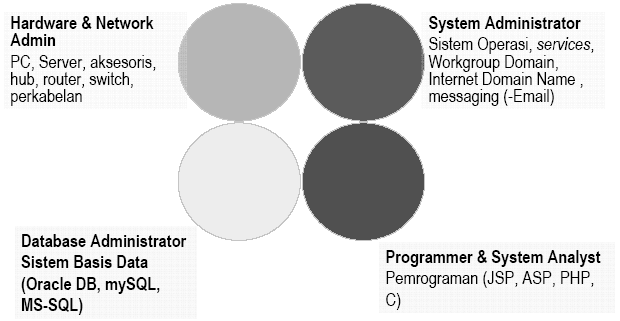 Computing Trends
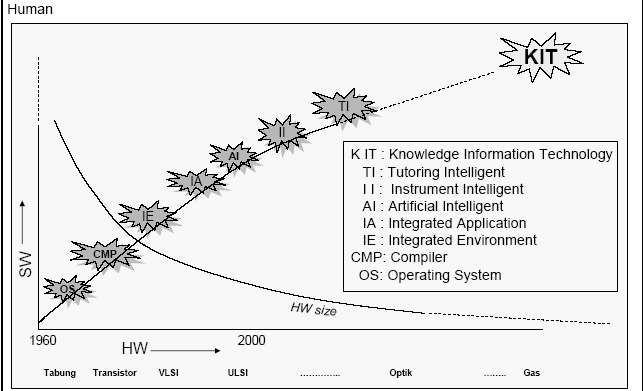 Kesempatan kerja di Industri Telematika
Di Indonesia, 150.000 orang bekerja di sektor yang berhubungan dengan telematika.
Organisasi atau perusahaan lokal adalah penyumbang terbesar terhadap penciptaan lapangan kerja sektor telematika
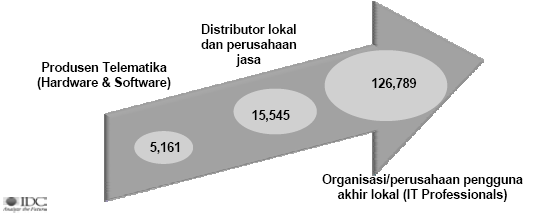 Kebutuhan Tenaga IT
Kebutuhan terhadap tenaga IT di bidang industri software baik di luar negeri maupun di dalam negeri, adalah sebagai berikut :
	– Tenaga IT di luar negeri, untuk tahun 2015,
	   diperkirakan 3,3 juta lapangan kerja.
	– Sedangkan Tenaga IT domestik, berdasarkan proyeksi 
      pertumbuhan industri pada tahun 2010 target produksi  
      8.195.33 US $, dengan asumsi produktifitas 25.000 
      perorang, dibutuhkan 327.813 orang
PROFESITEKNOLOGI INFORMASI
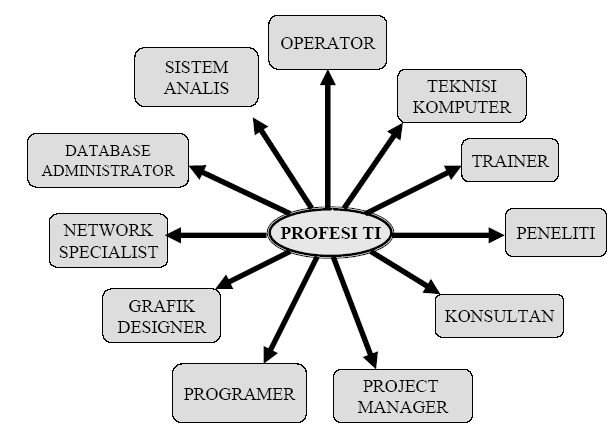 TUGAS
BUATLAH DESKRIPSI TUGAS DARI MASING-MASING PROFESI IT 
PADA GAMBAR DIATAS MINIMAL MASING-MASING BAGIAN 3 TUGAS,KUMPULKAN PADA HARI SELASA pada pukul 24.00 WIB